Муниципальное бюджетное дошкольное образовательное учреждение «Детский сад №230»
Дидактические игры и пособия своими руками
Н.Новгород
2020год
[Speaker Notes: Оригинальные шаблоны для презентаций: https://presentation-creation.ru/powerpoint-templates.html 
Бесплатно и без регистрации.]
1
1младшая группа
2
2младшая группа
3
Средняя группа
4
Старшая группа
5
Подготовительные группы
Пособия 1младшей группы
бизиборд
1младшая группа
Пособия 1младшей группы
Пособия 1младшей группы
Пособия 2младшей группы
Пособия 2младшей группы
Пособия 2младшей группы
Пособия 2младшей группы
Пособия 2младшей группы
Пособия 2младшей группы
Пособия 2младшей группы
Пособия 2младшей группы
Пособия 2младшей группы
Пособия 2младшей группы
Пособия 2младшей группы
Пособия 2младшей группы
Пособия 2младшей группы
Пособия в средней группе
Пособия в средней группе
Пособия в средней группе
Пособия в средней группе
Пособия в средней группе
Пособия в средней группе
Пособия в старшей группе
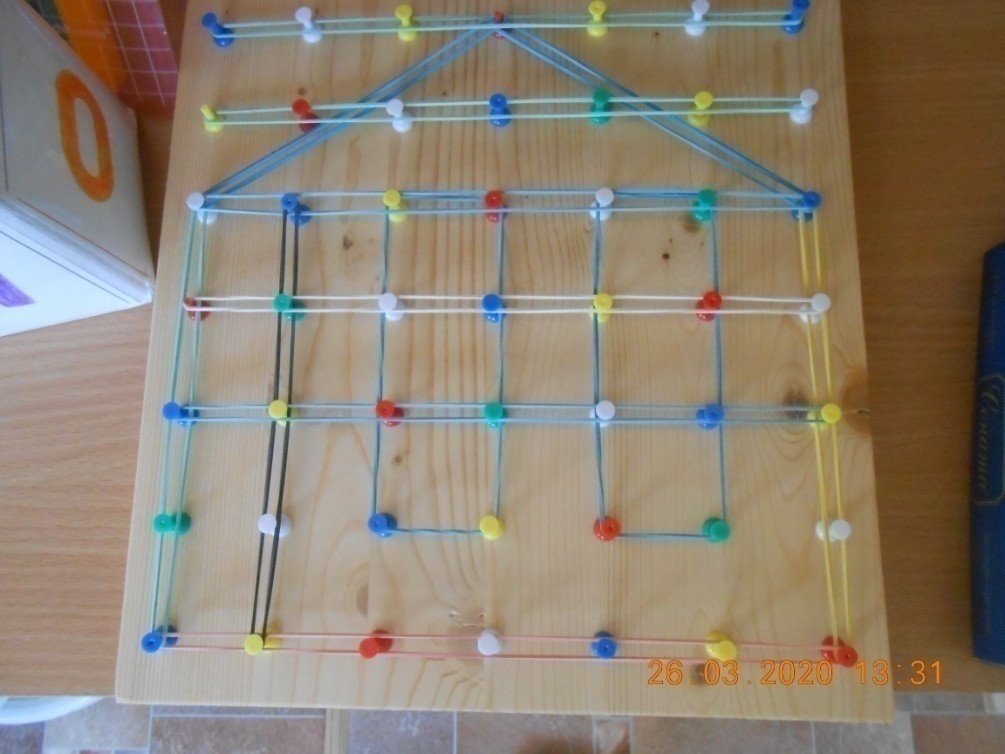 Пособия в старшей группе
Пособия в старшей группе
Пособия в старшей группе
Пособия в старшей группе
Пособия в старшей группе
Пособия в старшей группе
Пособия в старшей группе
Пособия в подготовительной  группе
Пособия в подготовительной  группе
Пособия в подготовительной  группе
Пособия в подготовительной  группе
Пособия в подготовительной  группе
Пособия в подготовительной  группе
Пособия в подготовительной  группе
Пособия в подготовительной логопедической группе
Пособия в подготовительной  группе
Пособия в подготовительной логопедической группе